The Nuts and Bolts of Willingness to Use Technology
James A. Elwood & George R. MacLean

JALT-CALL, Kyōto Sangyō University

May 30, 2010
[Speaker Notes: Room 10405, 10:20 to 11:00]
What is WUT?
The WUT instrument is a series of  questions asking about preference for using tech or using non-tech means for 11 tasks. Those 11 tasks are:
[Speaker Notes: Here add pics of USB, e-mail, and paper copy]
What is WUT?
Writing a memo
Taking a test
Writing a 5-page report
Contacting one’s teacher
Doing a budget
Viewing reference material
[Speaker Notes: Here add pics of USB, e-mail, and paper copy]
What is WUT?
Getting class info
Doing a presentation
Dividing a restaurant check
Exchanging mail
Chatting (F2F vs. Internet chat)
[Speaker Notes: Here add pics of USB, e-mail, and paper copy]
3. SEMConfirmatory Factor Analysis
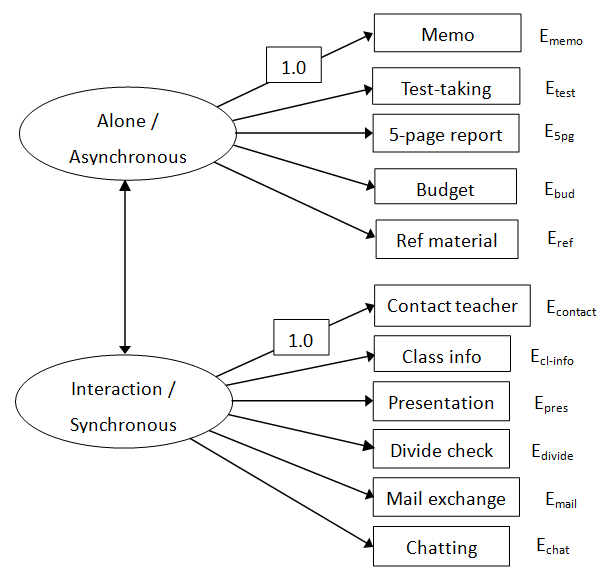 [Speaker Notes: Here add pics of USB, e-mail, and paper copy]
3. SEMConfirmatory Factor Analysis
Notice the error terms…
Mainly interested
in paths (arrows)
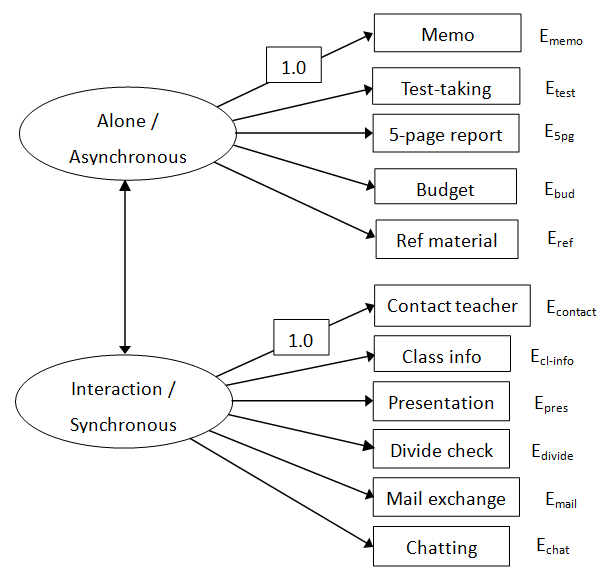 [Speaker Notes: Here add pics of USB, e-mail, and paper copy]
3. SEMConfirmatory Factor Analysis
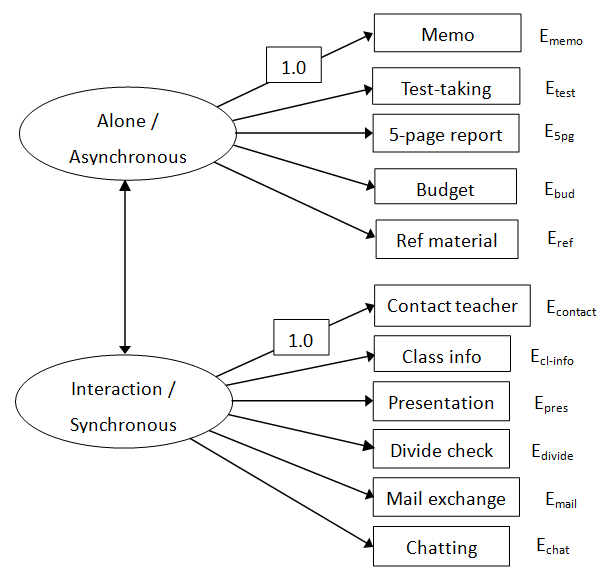 [Speaker Notes: Here add pics of USB, e-mail, and paper copy]
We’d be happy to entertain any questions at this time!
(sorry if we’ve tied you in knots)
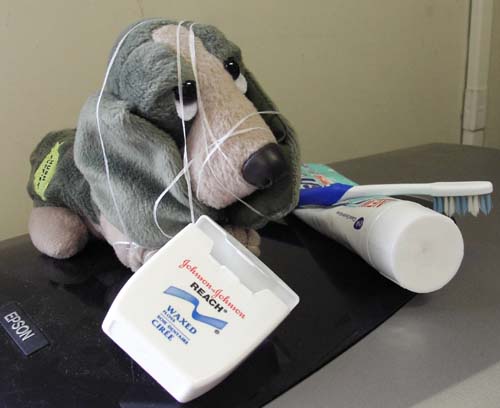 3. SEMConfirmatory Factor Analysis
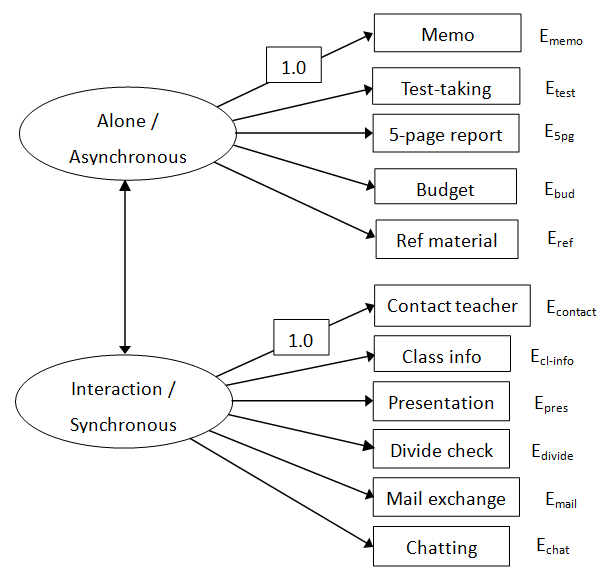 [Speaker Notes: Here add pics of USB, e-mail, and paper copy]